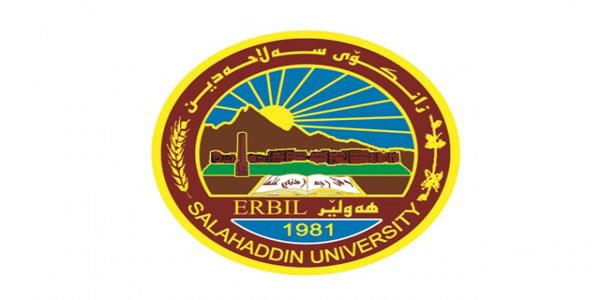 جامعة صلاح الدينكلية التربية / شقلاوةقسم اللغة العربية
ابن قتيبة والصراع بين القديم والجديد
تقديم:
م.م خيرية سعدي كريم
2022-2023
ثالثاً: ابن قتيبة وقضية الصراع بين القديم والحديث
   إن مسألة الصراع بين القديم والحديث في الشعر من المسائل التي شغلت بال النقاد والأدباء قديماً وحديثاً. ظهرت ملامح هذا الصراع في بدايات القرن الثاني الهجري حيث بدأ العلماء واللغويين بجمع الشعر العربي القديم وتوثيقه من خلال التدوين، وذلك خوفا من ضياع ذلك الشعر وحرصاً منهم على سلامة اللغة العربية وحفظ شواهدها. لكن البعض تجاوزوا من الإعجاب بهذا النوع من الشعر إلى التعصب  لكل ماهو قديم ثم خاصموا كل ما هو حديث بغض النظر عن مقدار جودته أو جماله.   
لينظم قصيدة ما.
من ناحية أخرى ذهب بعض النقاد ومنهم الجاحظ (ت 255هـ )  إلى تقدير الجيد من الشعر بغض النظر عن حداثته أو قدمه، جاء بعده ابن قتيبة (ت 276هـ) الذي تأثر بآراء الجاحظ، ويظهر ذلك في مقدمة كتابه " الشعر والشعراء"، في هذه المقدمة نقل ابن قتيبة تلك الآراء التي توافق رأيه مع التحليل والتفسير، ومن بين هذه الآراء رأيه في القديم والجديد من الشعر. كما تحدث عن بواعث الشعر والحوافز التي تثير الشاعر
الفريق المدافع عن الشعر القديم
 هنالك فريق وأغلبهم الرواة تعصبوا للشعر القديم ودافعوا عنه، ويمثل هذا الفريق ابن  الأعرابي وهو إمام لغة و راوية وقد روي عنه أنه قال: 
" إنما أشعار هؤلاء المحدثين مثل أبي نواس وغيره- مثل الريحان يُشم يوما ويذوي فيرمى به- وأشعار القدماء مثل المسك والعنبر كلما حركته ازداد طيبا".
 يبدو أن ابن الأعرابي لم يكن يحب ما نظمه الشعراء المحدثين وخاصة قصائد أبي تمام ، مما يدل على هذا القول؛ ما روي عن الطوسي، حيث طلب منه ابن الأعرابي أن يقرأ عليه أشعاراً، يبدو أن الطوسي كان معجبا بأشعار أبي تمام لبعض شعراء هذيل، فقرأ عليه من أشعار هذيل، ثم قرأ أرجوزة أبي تمام على أنها لبعض شعراء هذيل قائلاً :  
  وعاذلٍ عذلته في عذله                        فظن أني جاهل من جهله .
حتى أتمها فقال له ابن الأعرابي: " أكتب لي هذه، فكتبتها له، ثم قلت أحسنة هي؟ قال: ما سمعت بأحسن منها.  فقلت إنها لإبي تمام، فقال خرقٌ خرق".   يبدو أن تعصب ابن الأعرابي وغيره من اللغويين والرواة لم يكن نابعاً من نقد الشعر وذكرهم لعيوبه، وإنما كان نابعا من كراهيتهم للمذهب الشعري الجديد، ومع ذلك، فقد كان ابن الأعرابي، يحفظ كثيراً من شعر خصمه أبي تمام، ويتمثل به، وهو لا يدري أنه له.
*الخرق: من لايحسن عمله أو يجهل بصنعته
نظرة ابن قتيبة للشعر
بحث ابن قتيبة في السبب الذي يجعل شعر شاعرٍ مختلفاٍ عن آخر. لذلك تناول الجانب المتعلق بمجالات الأديب والمبدع، فذكر الأوقات التي يجعل الشاعر في حالة استرسال موهبته منها: 
" أول الليل قبل تغشي الكرى ومنها صدر النهار قبل الغَداء ومنها يوم شرب الدواء ومنها الخلوة في الحبس والمسير ، ولهذه العلل تختلف أشعار الشاعر و رسائل الكاتب".  
 كما تحدث ابن قتيبة أيضاً عن الأسباب التي تدعو الشاعر لنظم القصيدة ويذكر منها: 
 الطمع والشراب والطرب والغضب، وهو يرى أيضا بأن الشعراء يختلفون في مدى استجابتهم إلى هذه الحالات ولذلك  تختلف قصائدهم. ولا يؤثر اختلاف الأزمنة والأمكنة عن جودة القصيدة وإنما الذي يجعل شعر شاعر أو رسائل كاتب مختلفاً عن آخر عدا موهبتهم هي مدى استجابتهم لهذه الحالات وتلك الأمور.
بإمكاننا تسجيل منهج ابن قتية في المقدمة بما يلي: 
1- حاول أن يحكم بموضوعية على الشعر، رغم تأثره بالجاحظ غير أنه بين عدم التقييد الكامل فهو مع الاتفاق دون التقليد.
 2- لم يتأثر ابن قتيبة بمكانة الشاعر الاجتماعية، فقد ساد في تلك الفترة اشتهار بعض الشعراء ليس بسبب جودة قصائدهم، بل بسبب نشاطهم السياسي أو الفكري.

و السبب في اختيار ابن قتيبة هذا المنهج هو :
-إن كل قديم حديث في عصره، فقد كان الجرير والفرزدق والأخطل يعدون محدثين في زمنهم. 
-إن الشعر والبلاغة لا يقتصر على زمن دون آخر، فالإبداع لا علاقة له بالزمان والمكان.
يختصر ابن قتيبة رأيه في هذا الصدد بقوله : ".. ولا نظرت إلى المتقدم منهم بعين الجلالة لتقدمه وإلى المتأخر منهم بعين الاحتقار لتأخره، بل نظرت بعين العدل إلى الفريقين".